Опыт реализации программ double degree
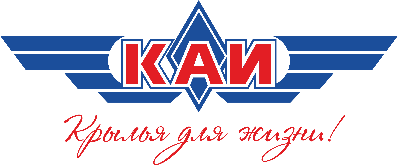 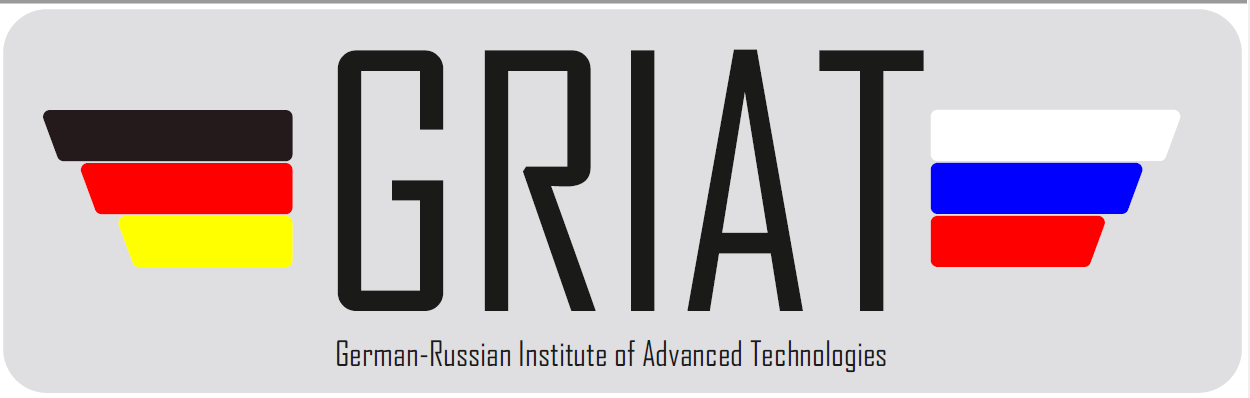 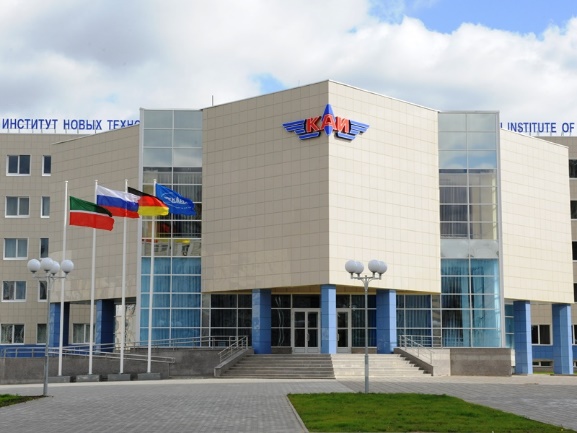 Германо-Российский институт новых технологий 
ГРИНТ
Казанский Национальный Исследовательский Технический Университет им. А. Н. Туполева – КАИ 
КНИТУ-КАИ
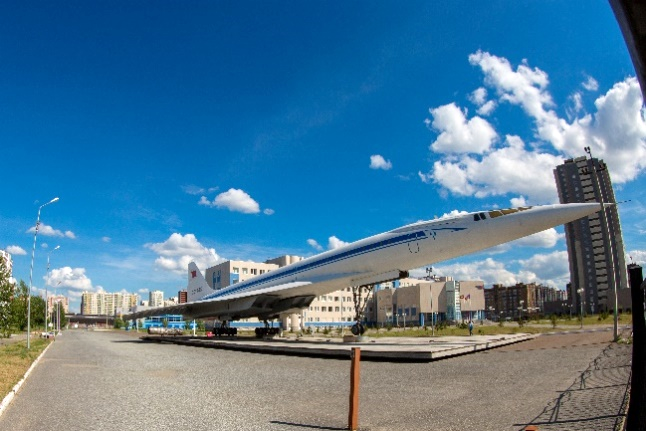 Самый крупный научно-образовательный проект между Россией и Германией
Программы подготовки
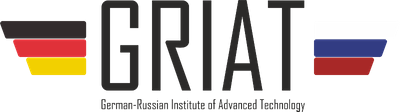 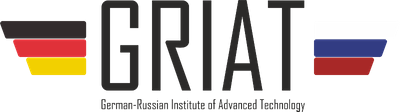 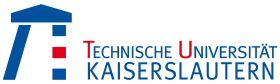 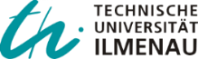 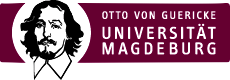 Управление в технических системах
Автомобилестроение
Интеллектуальная обработка данных
Современные квантовые технологии
Инфраструктура и документация
ИДЕЯ
+2 Программы магистратуры
+2 Программы магистратуры
2014
2016
2025
2013
2015
2018
+1 Программа магистратуры
Открытие ГРИНТ
Финальная цель
ГРИНТ как  полноценный международный институтв Казани

15 MSc/PhDPrograms
5-7 R&D Centers
500 Students
Первые 4 программы:
Инфокоммуникационные технологии и системы
Информатика и вычислительная техника
Электроэнергетика и Электротехника
Теплоэнергетика и Теплотехника
Радиотехника
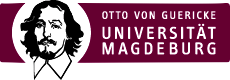 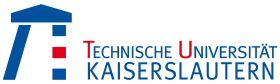 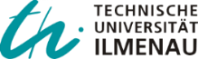 [Speaker Notes: Слайд 3]
Программы подготовки
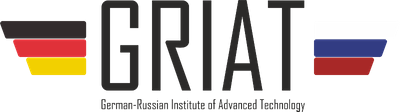 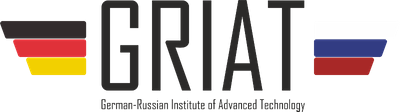 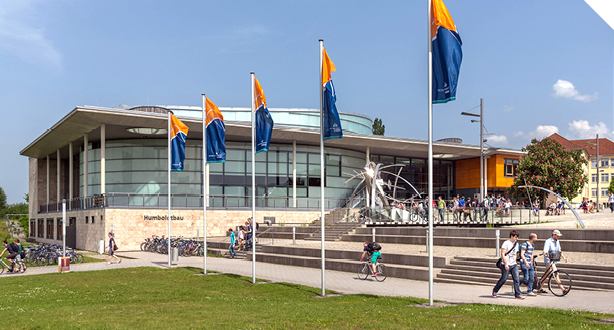 Инфокоммуникационные технологии и системы связи
Информатика и вычислительная техника
Автомобилестроение
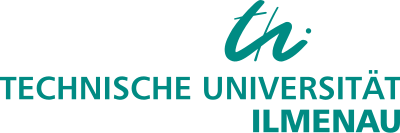 ТУ Ильменау
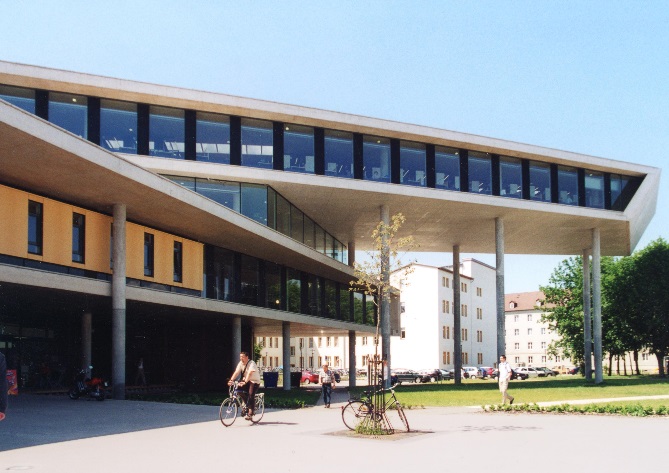 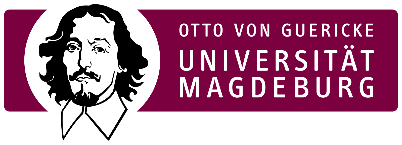 Электроэнергетика и электротехника
Теплоэнергетика и теплотехника
Управление в технических системах
Университет Отто фон Гёрике в Магдебурге
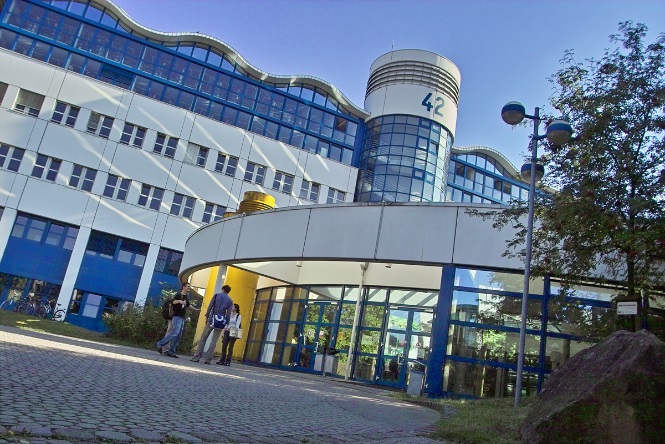 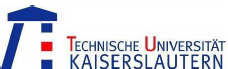 Встроенные системы и робототехника
Современные квантовые технологии 
Интеллектуальная обработка данных
ТУ Кайзерслаутерн
[Speaker Notes: Slide 6]
Уникальная модель обучения
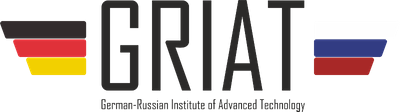 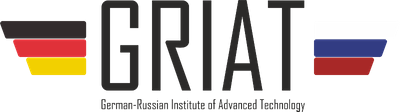 О ГРИНТ:
Подготовка специалистов с обязательной практикойобучения в Германии
Немецкий учебный план
Язык обучения –  английский
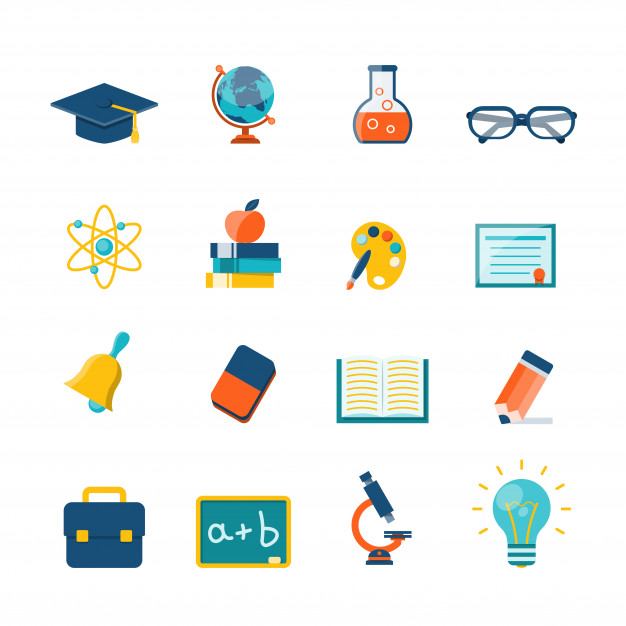 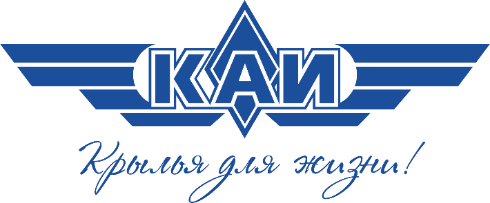 Семестр 1
Семестр 2
+
Семестр 3
В КНИТУ-КАИ
Немецкий
Подготовка к IELTS
Уроки  лидерства
Семестр 4
В КНИТУ-КАИ
Немецкий
Сдача IELTS
Мастер-классы
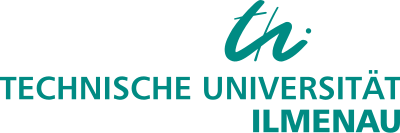 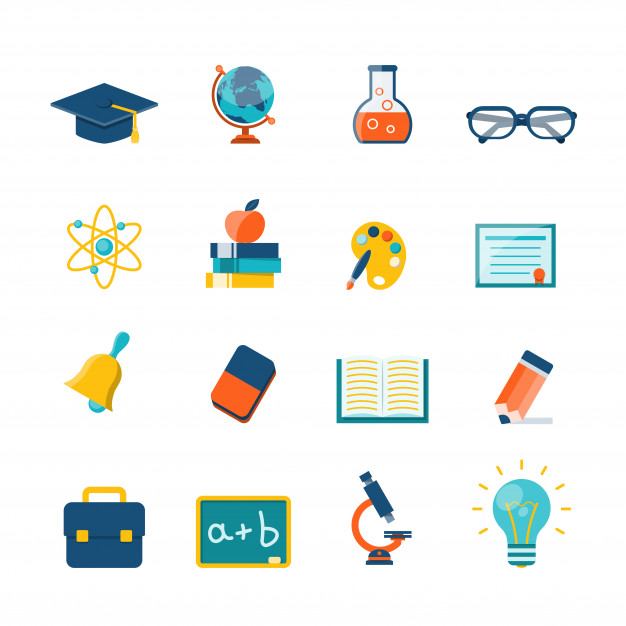 В Германии
Студенческая конференция
В КНИТУ-КАИ
Магистерская работа
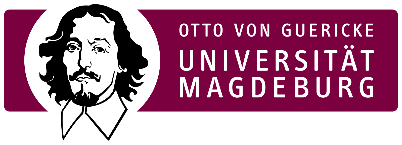 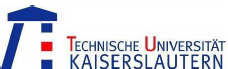 4
Партнерство в сфере образования, исследований
и промышленности
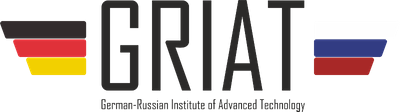 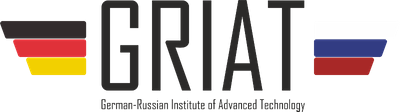 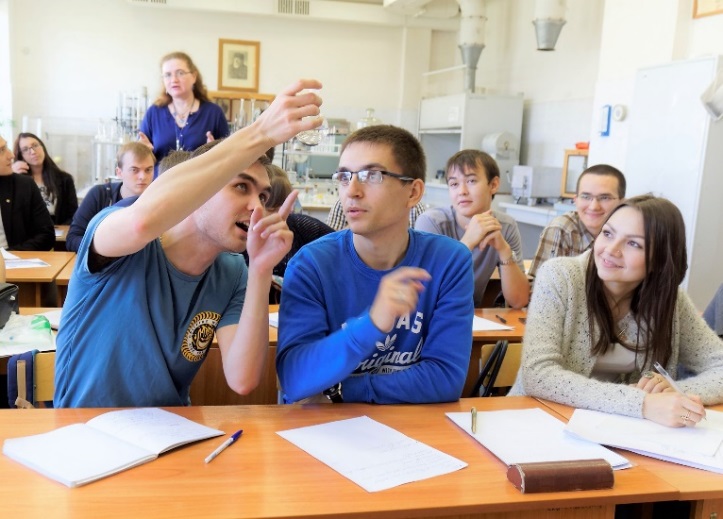 Инженерное образование по немецким стандартам:
Немецкий учебный план как основа магистратуры
2 семестра в ТУ Казань, 1-2 семестра в ВУЗах Германии
Двойной диплом
Английский + основы немецкого
Flying Faculty: немецкие профессора читают лекции 10-14 дней в году.
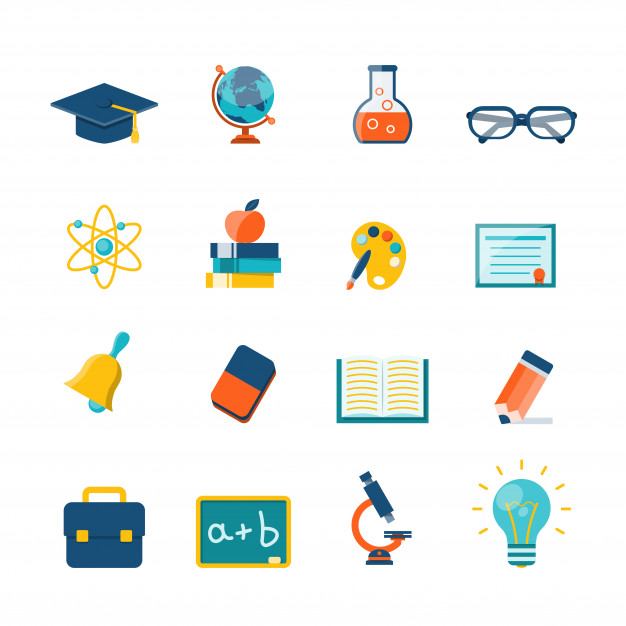 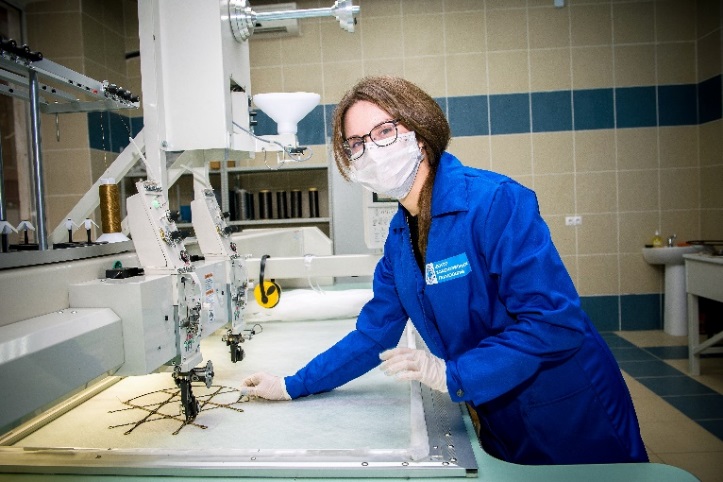 Исследования с немецкими университетами
Программы двойного диплома PhD
Академическая мобильность с грантами Алгарыш и Эразмус +
Совместные исследования с университетами в Германии
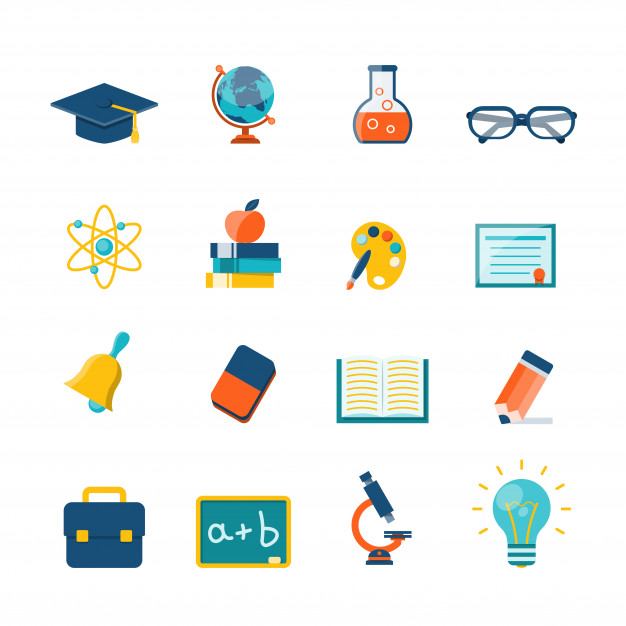 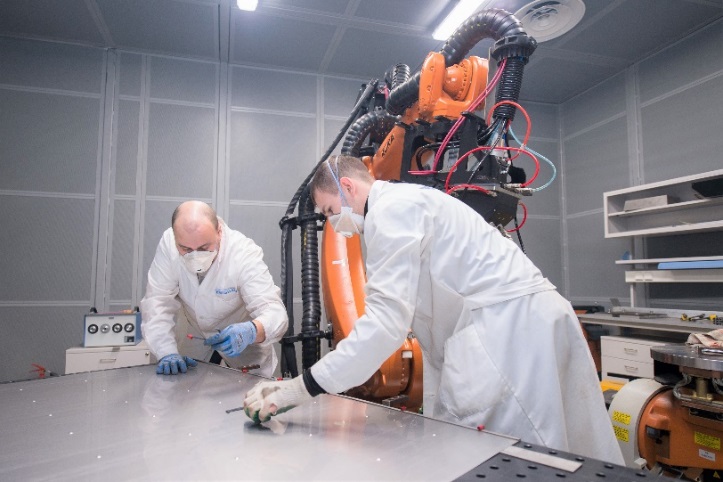 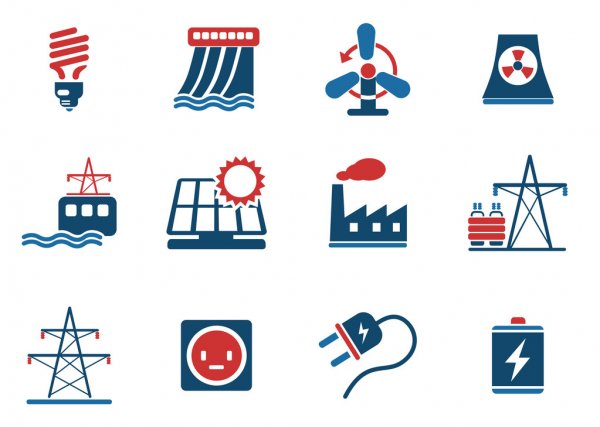 Сотрудничество с немецкой и российской промышленностью
Передовые инженерные центры (Siemens и Kuka Robotics, Татарстан-Тюрингия, Keysight Technologies)
Стипендии студентов на полное обучение
[Speaker Notes: Слайд 3]
Отраслевой партнер: SIEMENS
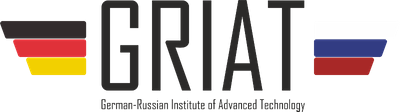 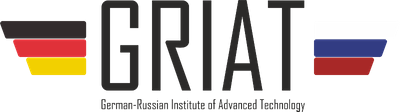 Спонсорство:

Поддержка “Flying Faculty” (поддержка проведения лекций профессоров из Германии в ГРИНТ для студентов 1го курса)
Фестиваль немецкого кино
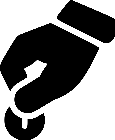 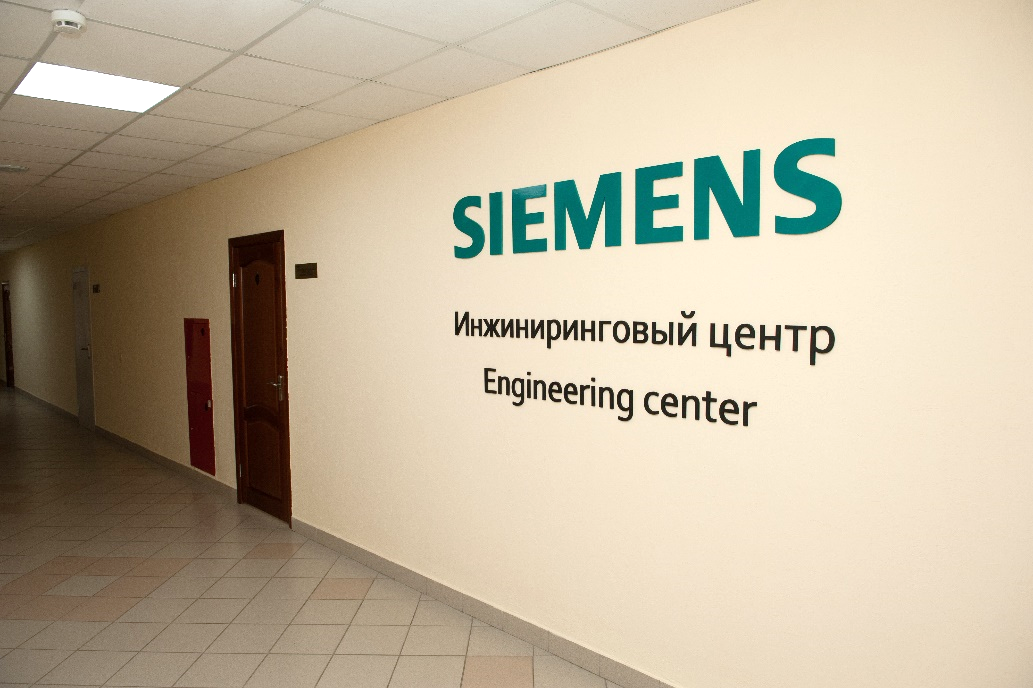 Стипендии:

4-6 ежегодных стипендий студентам: 650 000 руб. каждая
2 полные стипендии PhD
Финансирование R&D проектов в лазерных технологиях, IT
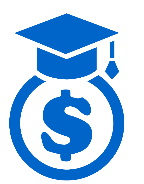 Лаборатории:

Лаборатория автоматики
Лаборатория теплотехники
Центр компетенций по управлению жизненным циклом продукции
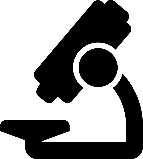 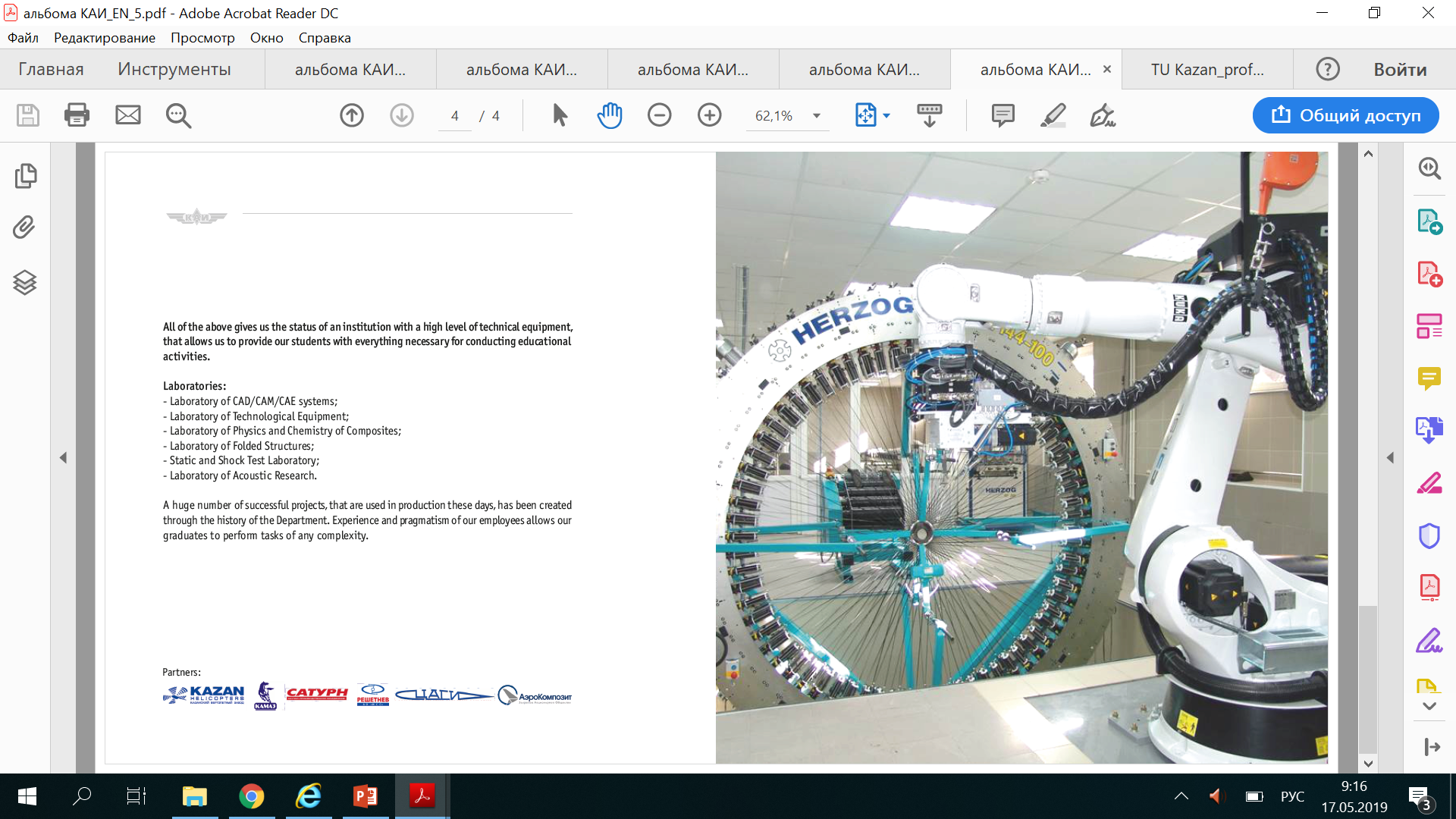 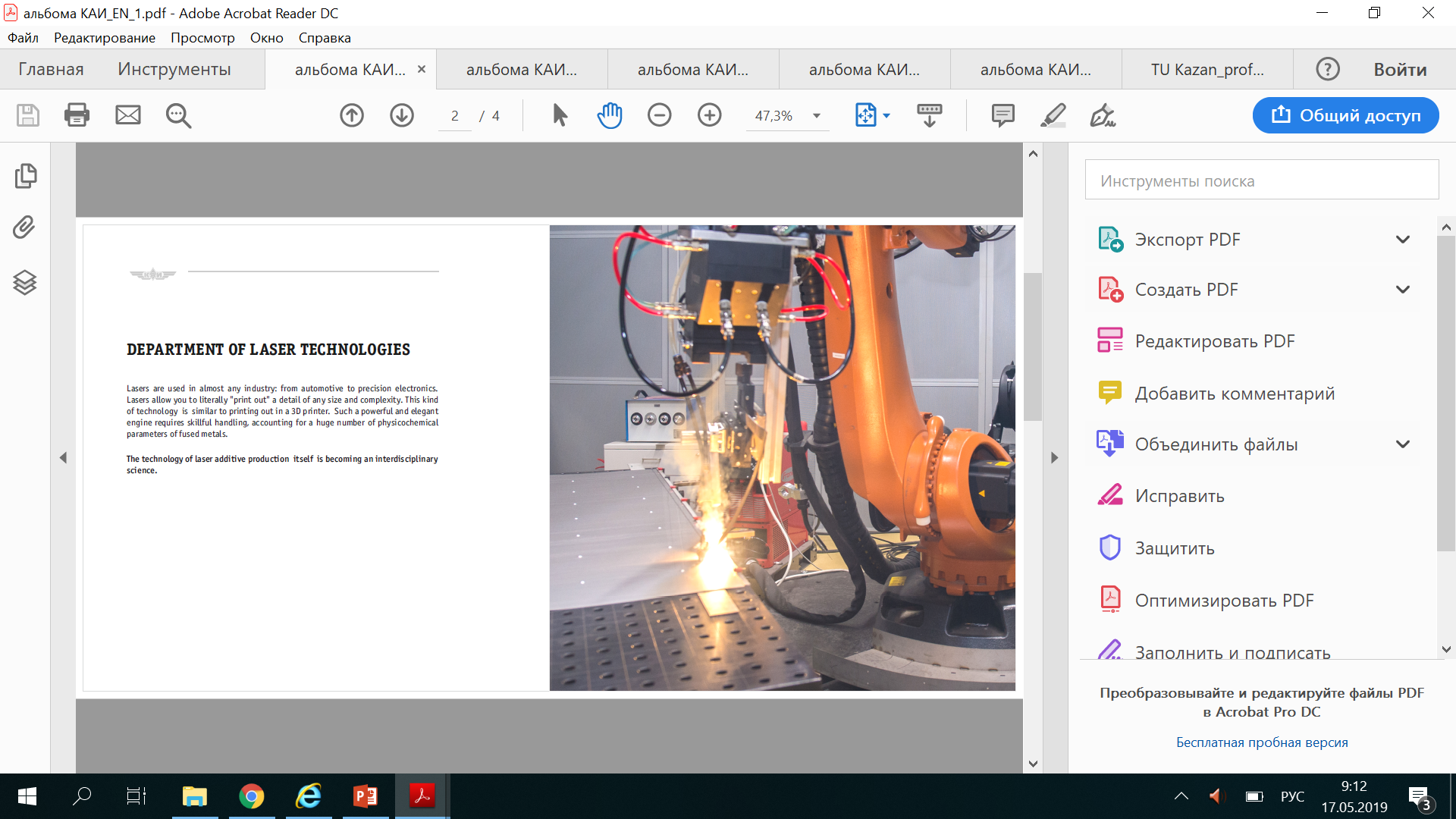 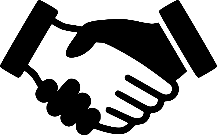 Меморандум о взаимопонимании:

Научные исследования и разработки +стажировки в офисах SIEMENS 
Предоставление лабораторного оборудования, технической поддержки, учебных материалов 
Программы обучения и переподготовки специалистов разного уровня 
Совместно выполнять проекты НИОКР с другими партнерами
Сотрудничество с компаниями
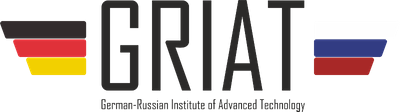 Партнерами ГРИНТ являются:
5 стипендий для студентов программ:
Research in Computer and System Engineering
Intelligent Data Processing
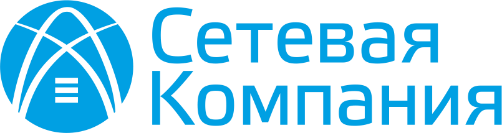 2 стипендии для студентов программ:
Research in Computer and System Engineering
Communication and Signal Processing
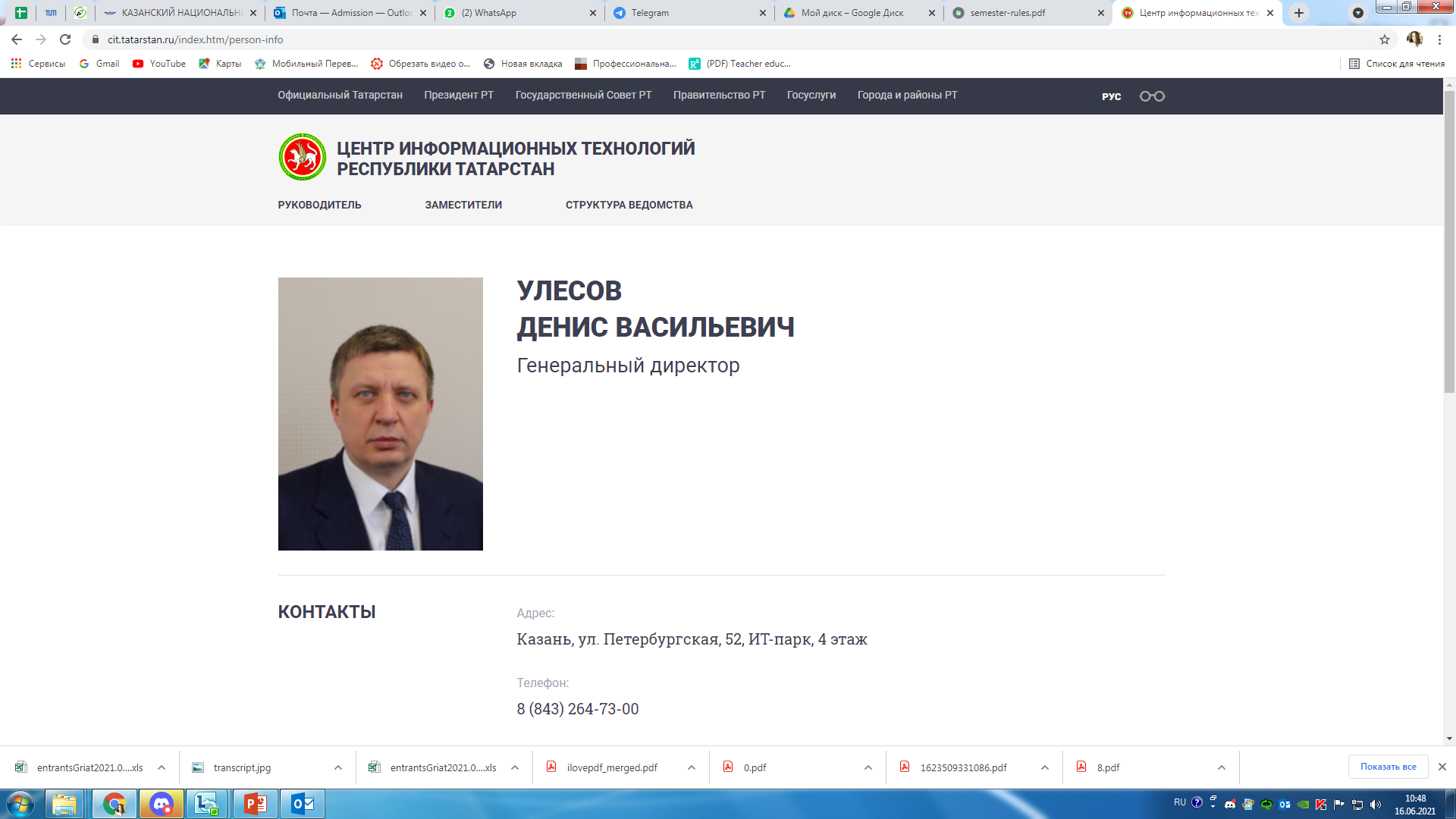 3 стипендии для студентов программыElectrical Engineering and Information Technology
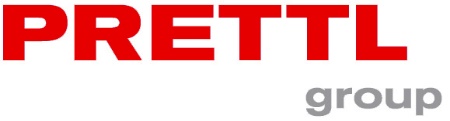 1 стипендия для студентов программ:
Research in Computer and System Engineering
Intelligent Data Processing
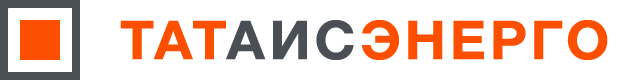 [Speaker Notes: Slide 7]
Проблемы и возможности
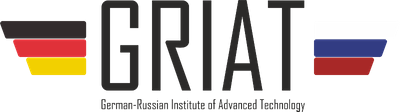 Мотивация обучающихся – работодатели, по большей части, не готовы доплачивать за уровень образования, тем более за «зарубежный диплом».
Законодательные и административные барьеры. 
Преимущественно односторонность программ double degree.

Упрощенный доступ в ведущие журналы.
Возможность участия в международных исследовательских проектах.
Прямой доступ к грантовой поддержке.
Возможность привлечение в университет ведущих преподавателей-исследователей.
Новые актуальные исследовательские тематики.
[Speaker Notes: Цели ГРИНТ: подготовить первоклассных инженеров, которые способны мыслить глобально, решать сложные инженерные задачи и таким образом укреплять экономические, торговые и культурные связи между Россией и Германий. Как мы достигаем поставленные задачи: Через образование, науку и связь с промышленностью]
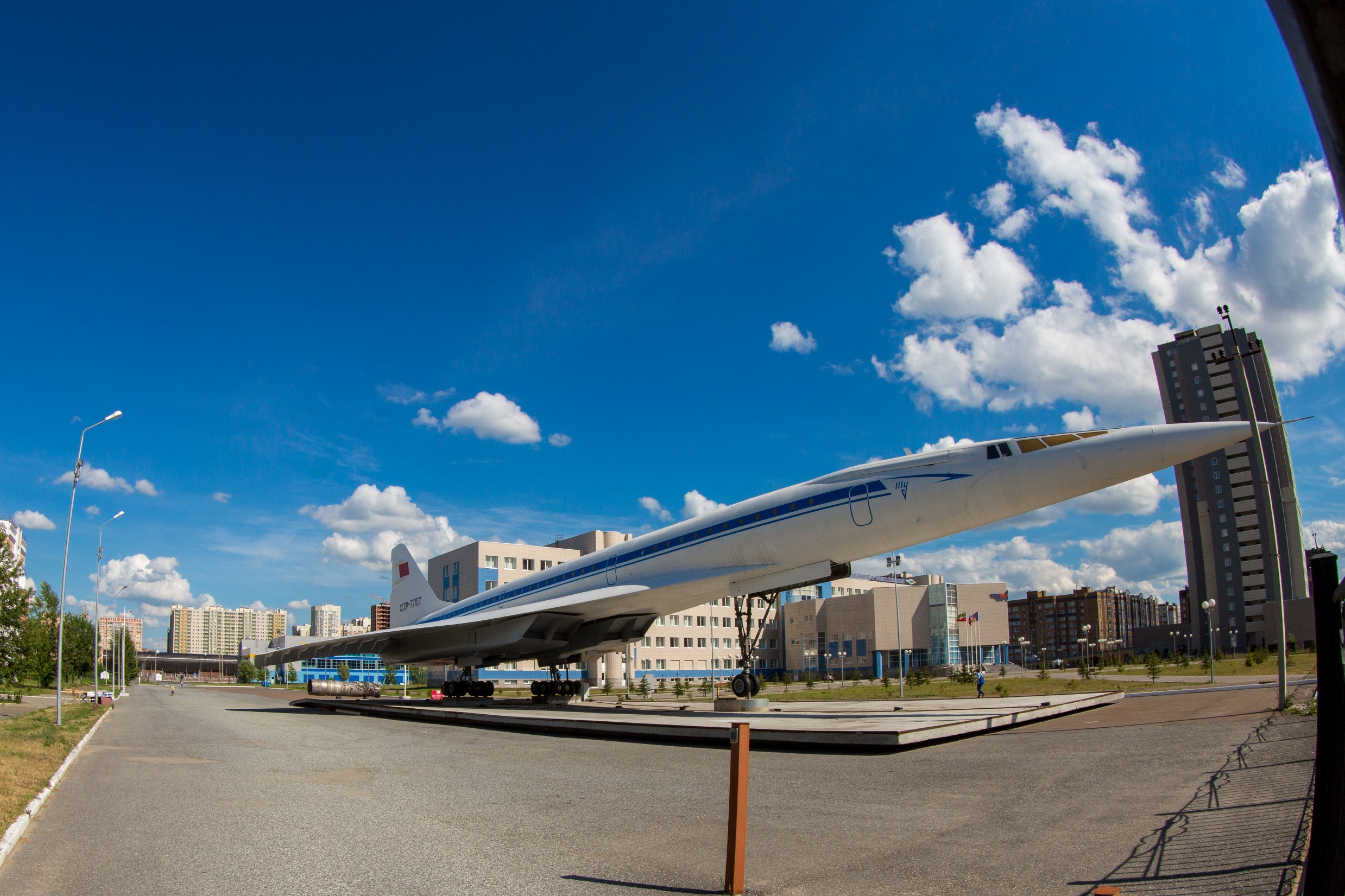 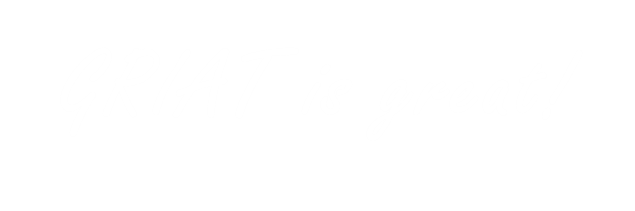 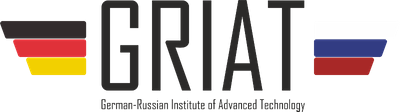 GERMAN-RUSSIAN INSTITUTE OF ADVANCED TECHNOLOGIES
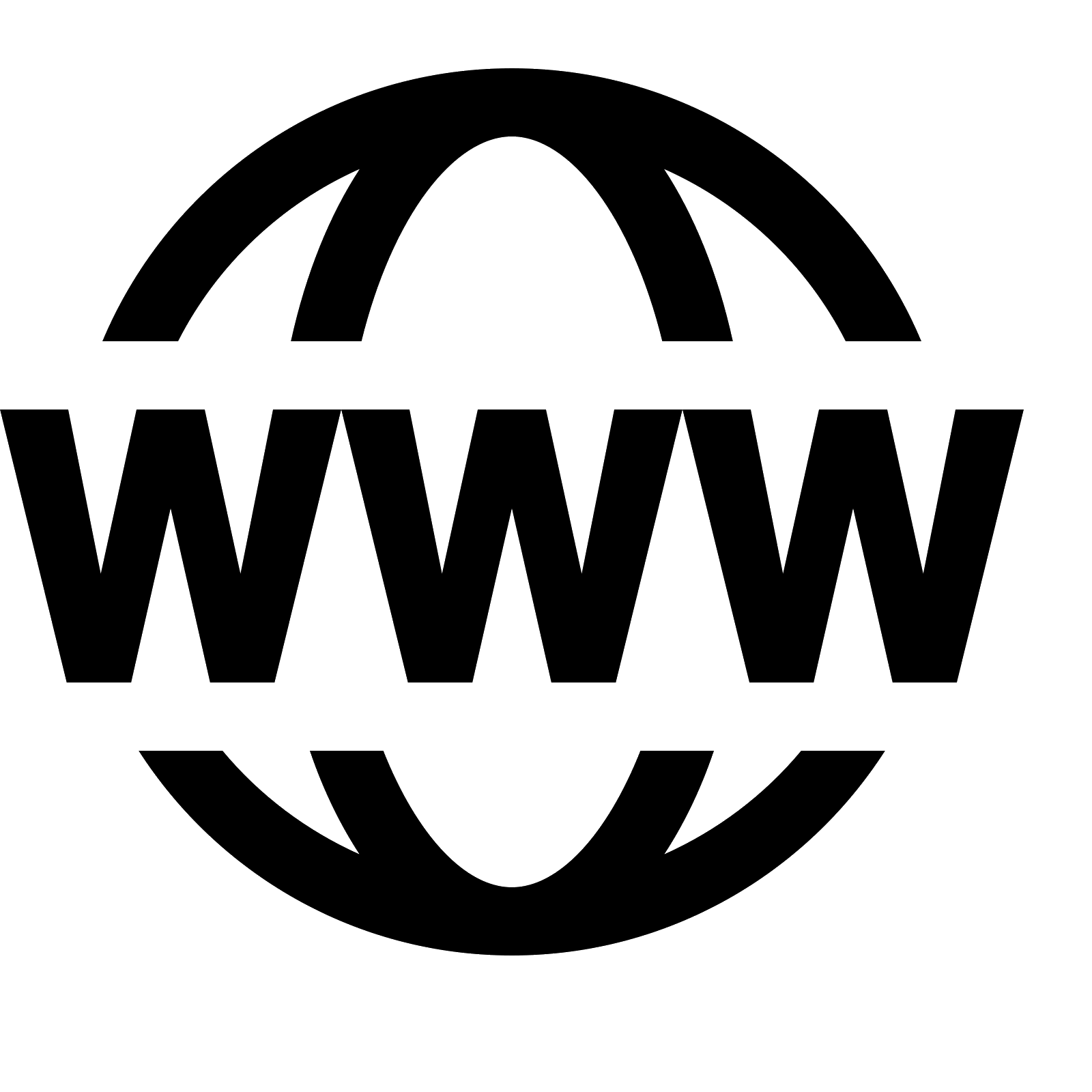 https://griat.kai.ru/
+7 (843) 231 16 20
+7 (937) 009 00 77
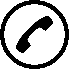 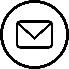 info@griat.kai.ru
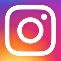 www.instagram.com/griatKAI
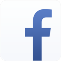 www.facebook.com/griatKAI
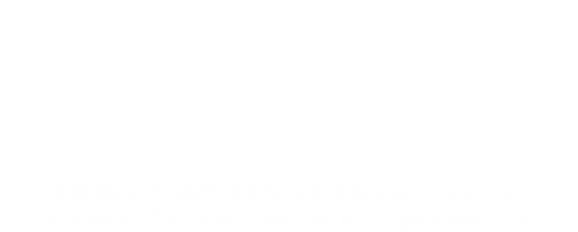 КНИТУ-КАИ